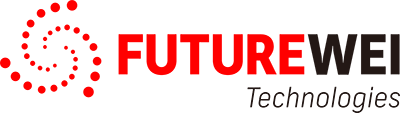 Quark - High Performance Secure Container
#ossummit
[Speaker Notes: Hello Every one, welcome again to OSS and hope you enjoyed the conference. And thank you for coming to our talk

My name is YX, I am from FW. My team mate Yulin is also here

We will present and talk about Quark container, a new high performance and secure container.]
Agenda
Introduction & Background

Quark Architecture & Design

Preliminary Performance Test Results

Other Built-In Performance Features

Q&A
[Speaker Notes: Here is the agenda we have prepare for this talk

I will get started with introduction & background. Who are we and some background why we built a new container.

Then Yulin will take over and talk about detail of Quark design and its architecture

He will also talk about preliminary test results, to compare Quark with RunC, gVisor and Kata

Hopefully in the end we have time to answer questions you may have.]
Introduction & Background – Why Quark
Secure container for Serverless with low startup latency

Lightweight container for edge applications

High performance container communication for AI & other network sensitive applications
[Speaker Notes: So YOU MAY ASK WHY WE BUILD ANOTHER CONTAINER WHILE WE HAVE Kata, gVisor, now WebAssembly.]
Quark Design #1 - System Call Virtualization
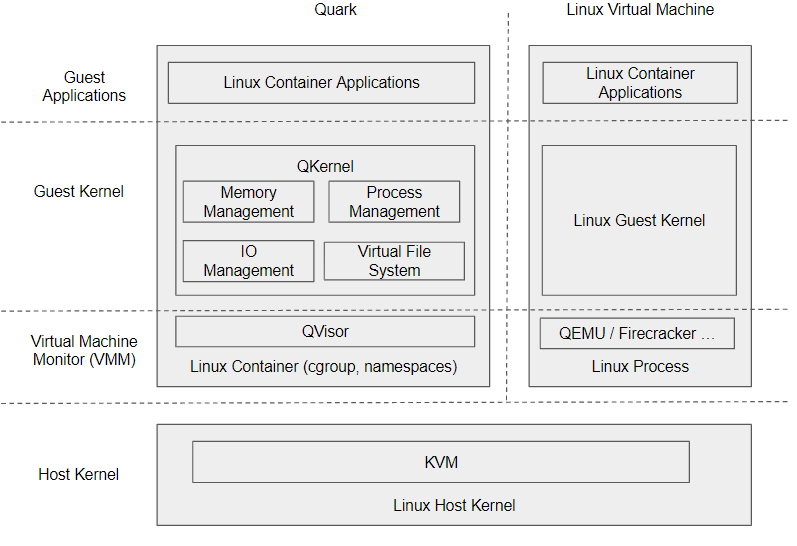 Quark Design #2 – IO Optimization
HCall  (Hyper Call) :
QCall (Quark Call) : 
Submit Queue ( Share memory)
 Task manager integration: No Complete Queue
No guest/host context switch
 UCall (IO-Uring Call): 
Submit Queue: IO-Uring
Complete Queue: IO-Uring
Bypass QVisor
RCall (RDMA Call):
Zero memory copy from QKernel
Bypass Linux kernel
Dedicated control plan service
Linux Container Application
Quark Runtime
QKernel
Memory Manager
Task Manager
Guest
UCall
HCall
QCall
RCall
Host
IO System
File System
QVisor
Linux Container
Linux Host Kernel
RDMA NIC
Preliminary Test Results  -  Memory Overhead
The numbers are from the tests with an old version of Quark

Memory were measured after container startup with no traffic
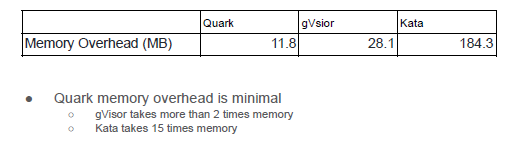 Preliminary Test Results  -  Startup Latency
The numbers are also from the tests with an old version of Quark

A simple container app (check system date/time) was used for the tests
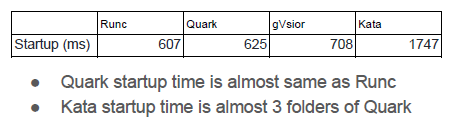 Preliminary Test Results  -  Request Per Seconds (RPS)
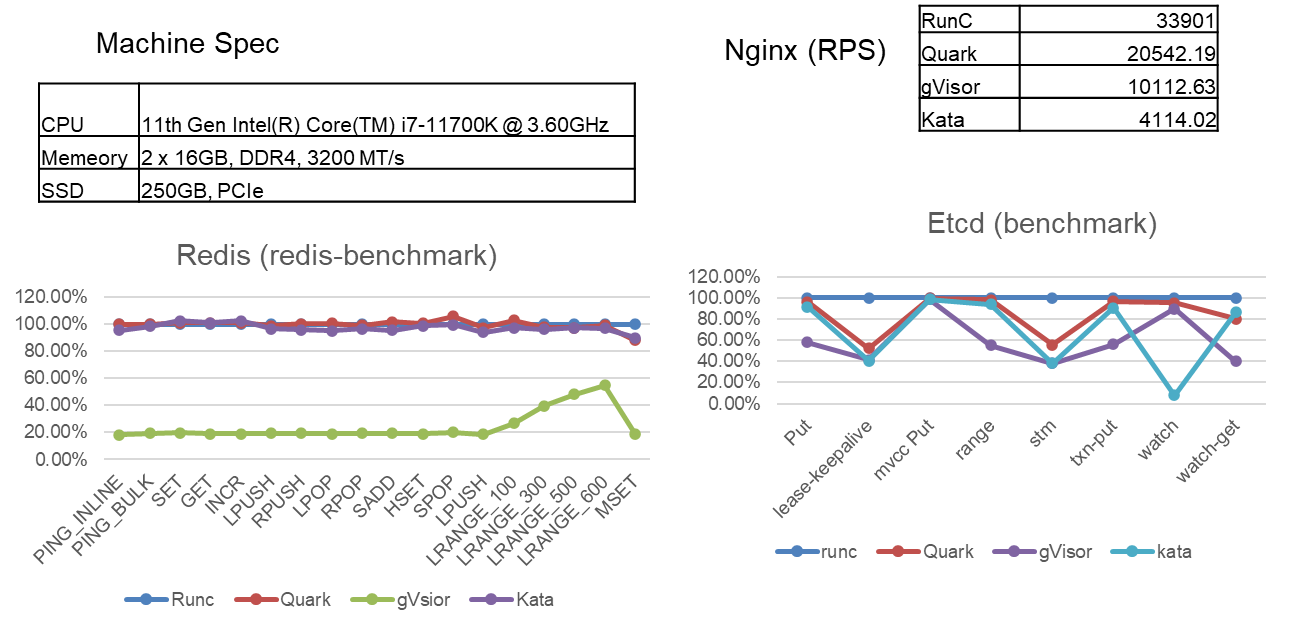 Preliminary Test Results  -  Transaction Performance
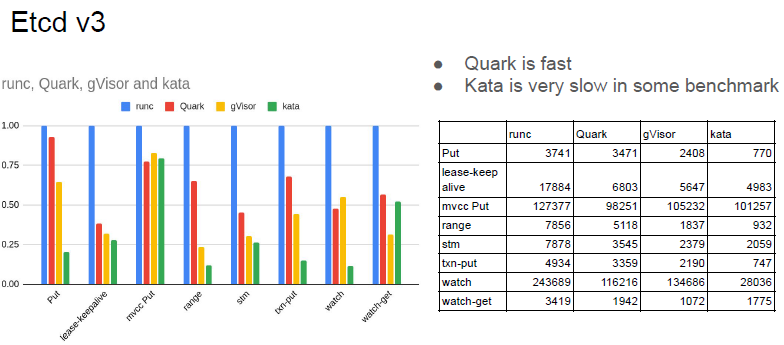 Other Built-In Performance Features
TCP Socket Over RDMA

Hibernate Container
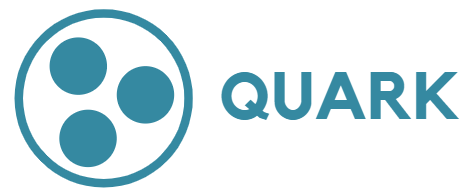 TCP Socket Over RDMA - Design
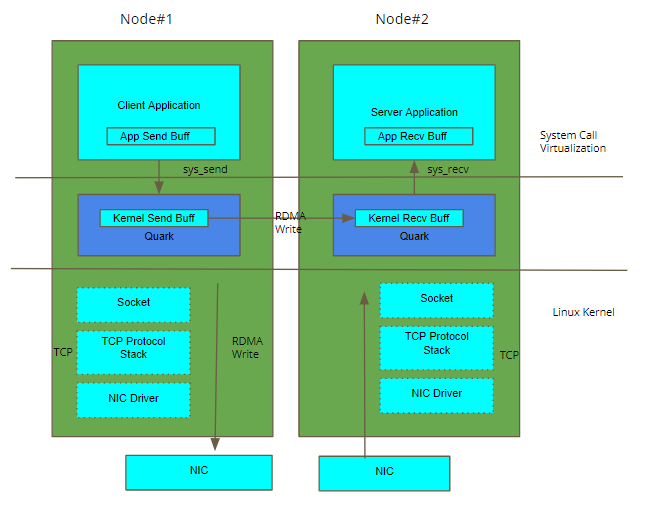 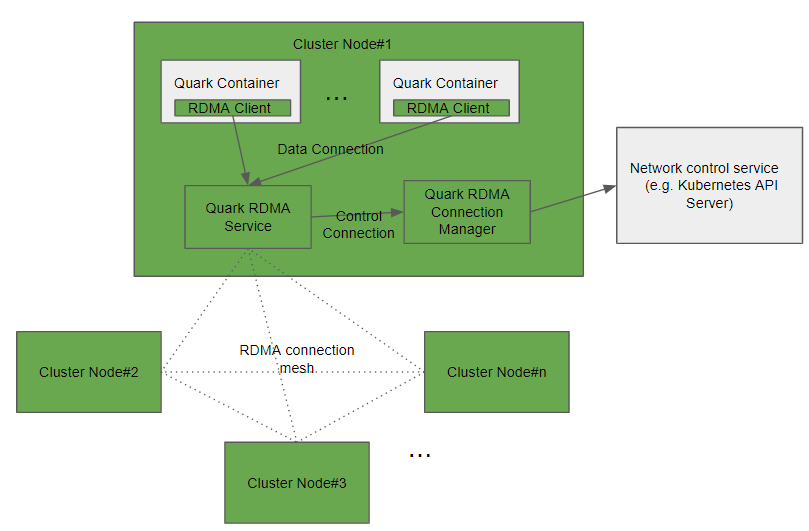 1. TCP Socket Virtualization
2. Container Network Integration
Test Result
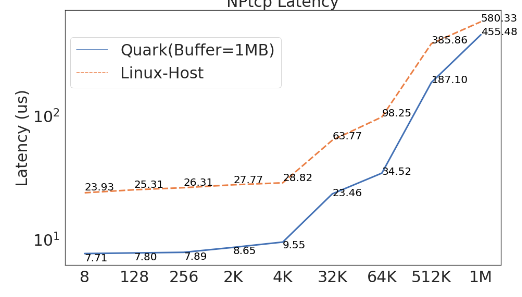 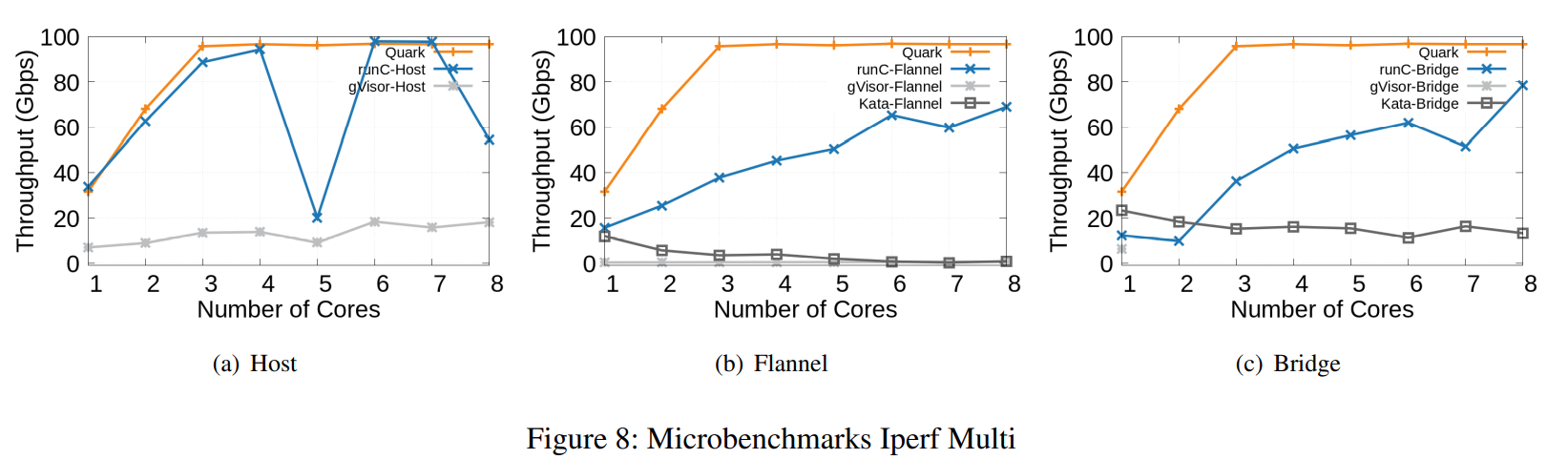 Hibernate Container
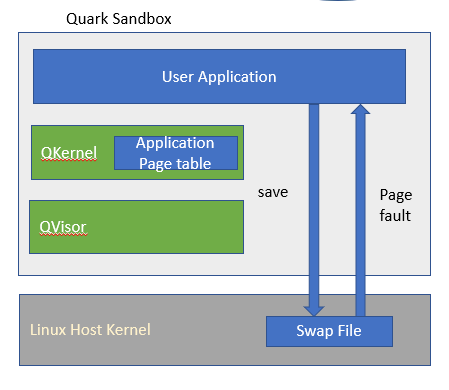 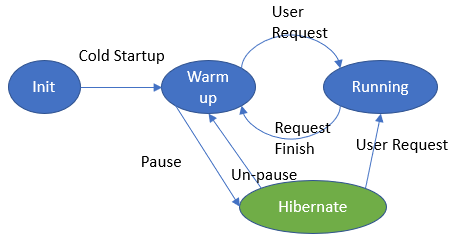 Q & A
Quark https://github.com/QuarkContainer/Quark

Perf test result https://github.com/QuarkContainer/Quark/blob/main/doc/perf_test_result.xlsx  

Centaurus https://www.centauruscloud.io/
Preliminary Test Results  -  Transaction Performance
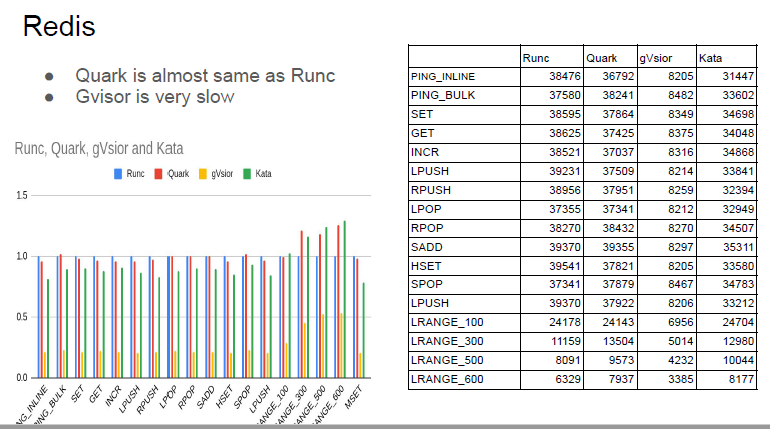 Preliminary Test Results  -  DB Initialization Time
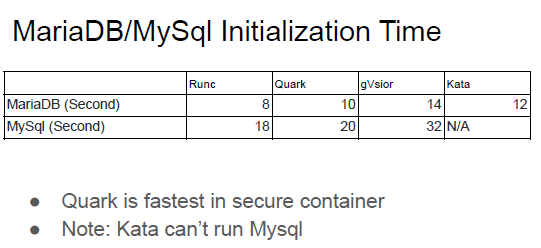